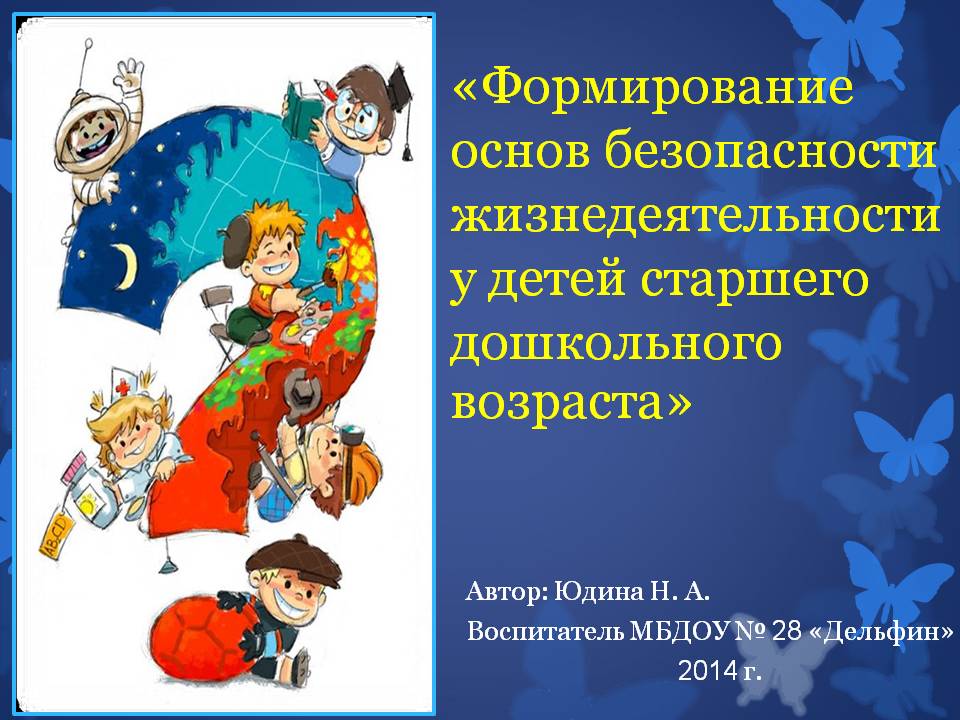 ФОРМИРОВАНИЕ ОСНОВ БЕЗОПАСНОСТИ ЖИЗНЕДЕЯТЕЛЬНОСТИ 
ДОШКОЛЬНИКОВ ЧЕРЕЗ ИГРУ


Койнова Наталья Михайловна
БЕЗОПАСНОСТЬ – это не просто сумма усвоенных знаний, 
а умение правильно вести себя в различных  ситуациях.
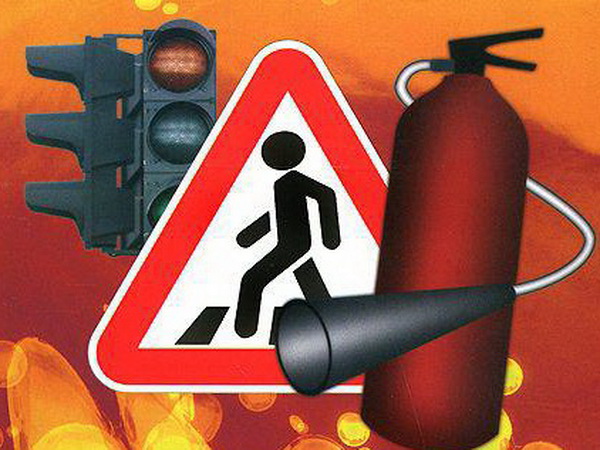 ЦЕЛЬ: Формирование и систематизация
 представлений детей дошкольного возраста 
о безопасной жизнедеятельности
через различные игры
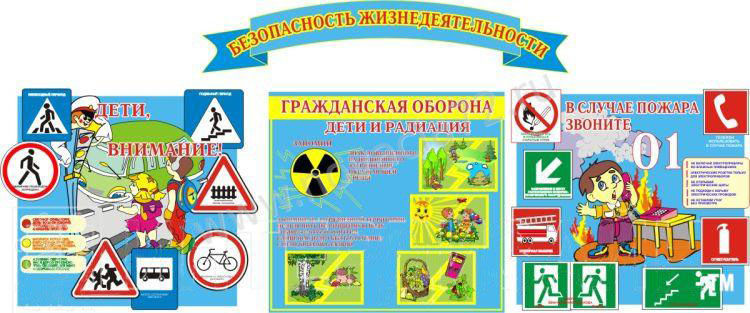 ЗАДАЧИ: учить правилам безопасного поведения (об источниках
опасности, мерах предосторожности и способах преодоления угрозы);
Уметь действовать в ситуациях контактов с потенциально опасными
объектами окружающего мира;
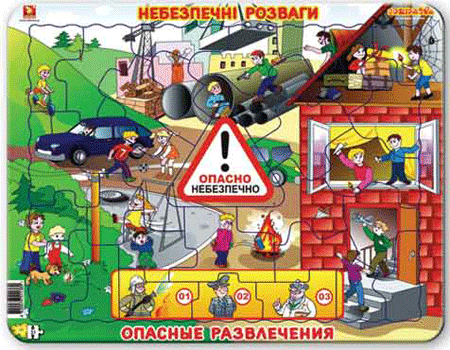 Основные направления раздела
Ребенок и его здоровье;
Ребенок и другие люди;
Ребенок дома;
Ребенок и природа;
Ребенок на улицах города.
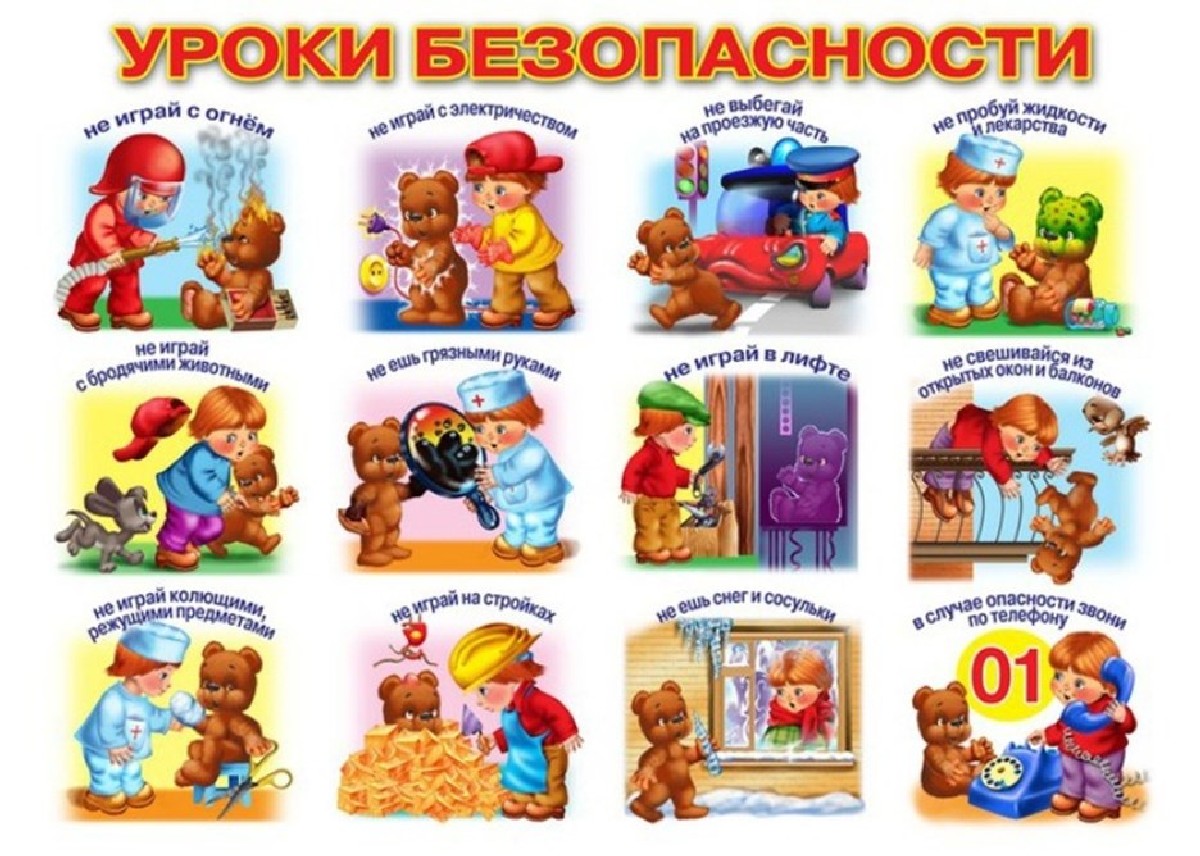 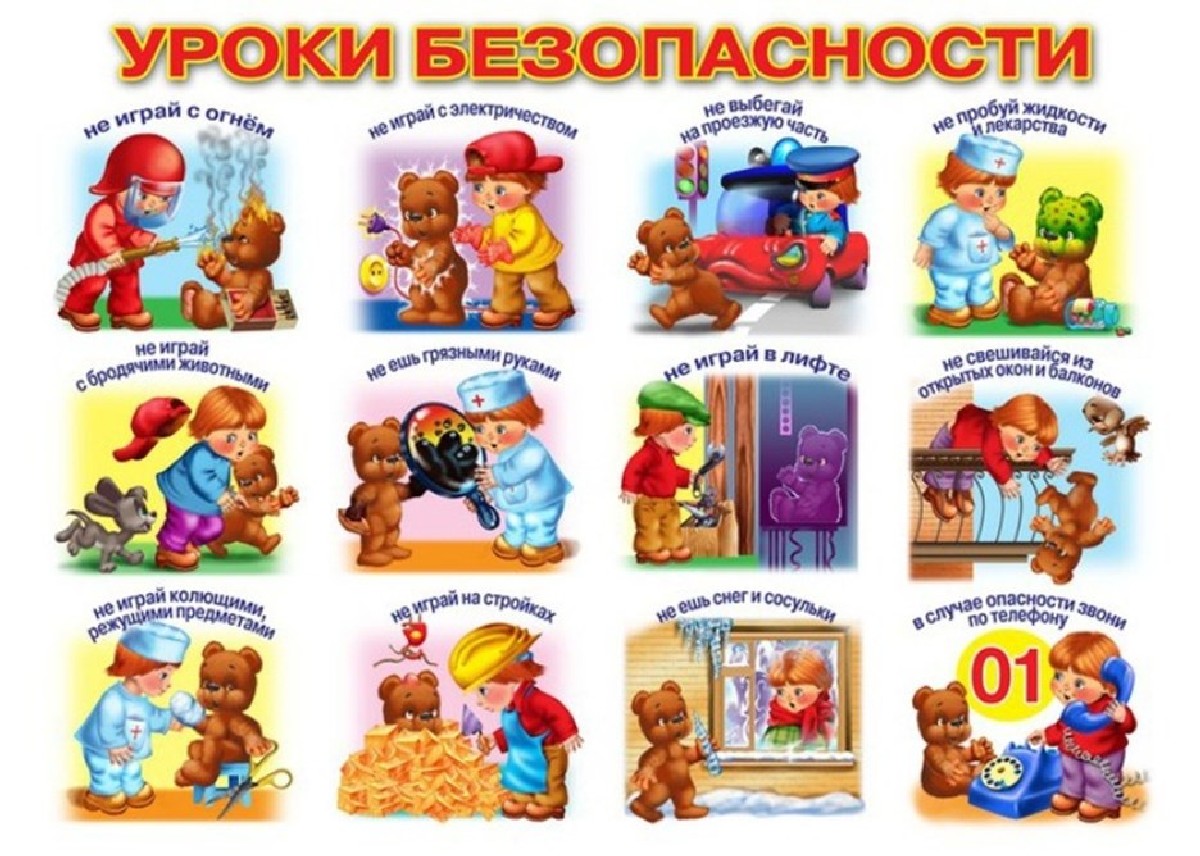 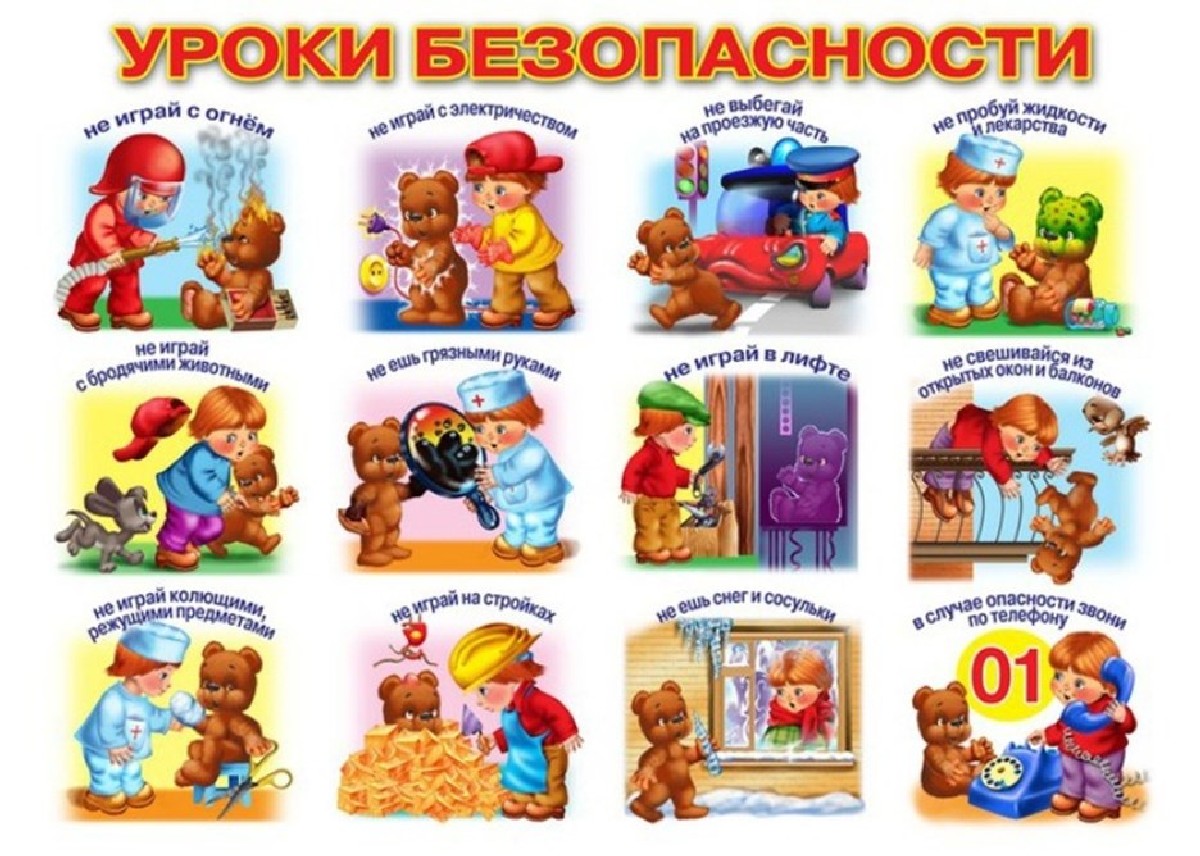 ЦЕЛЕВЫЕ ПРОГУЛКИ
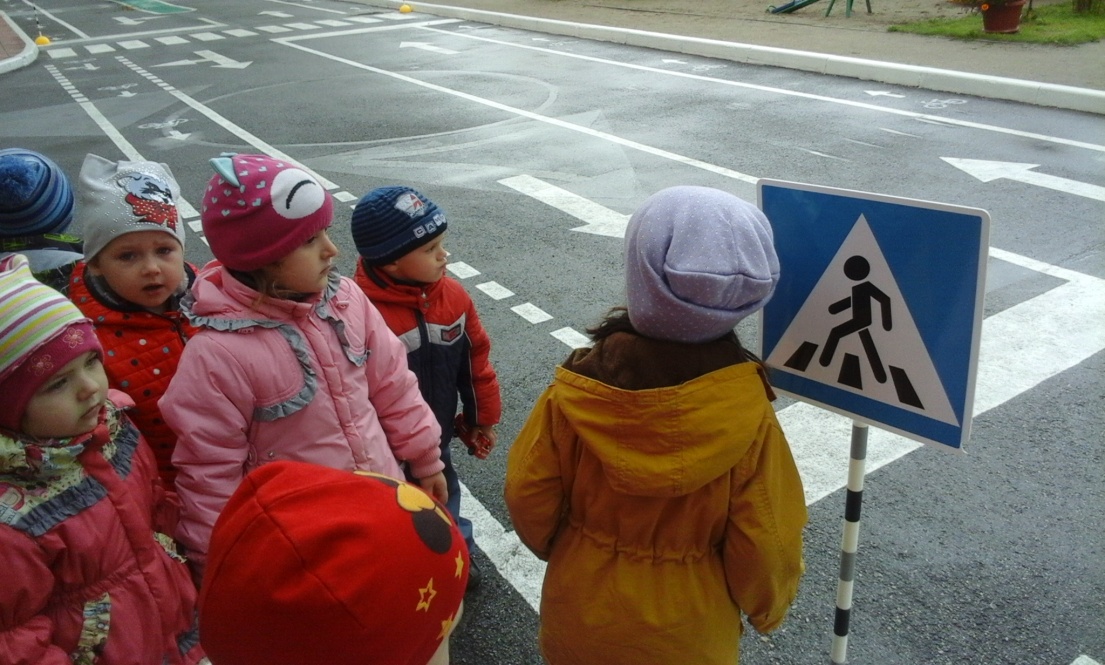 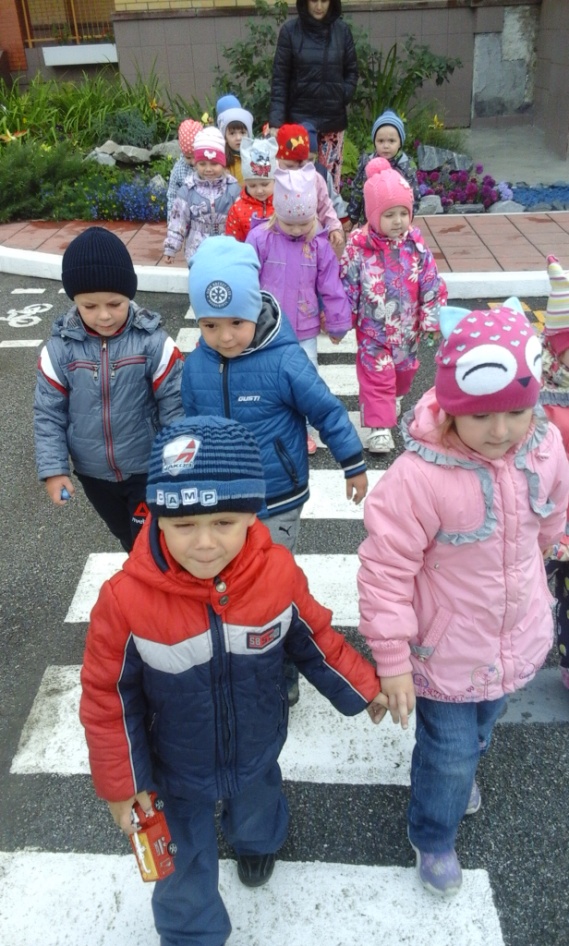 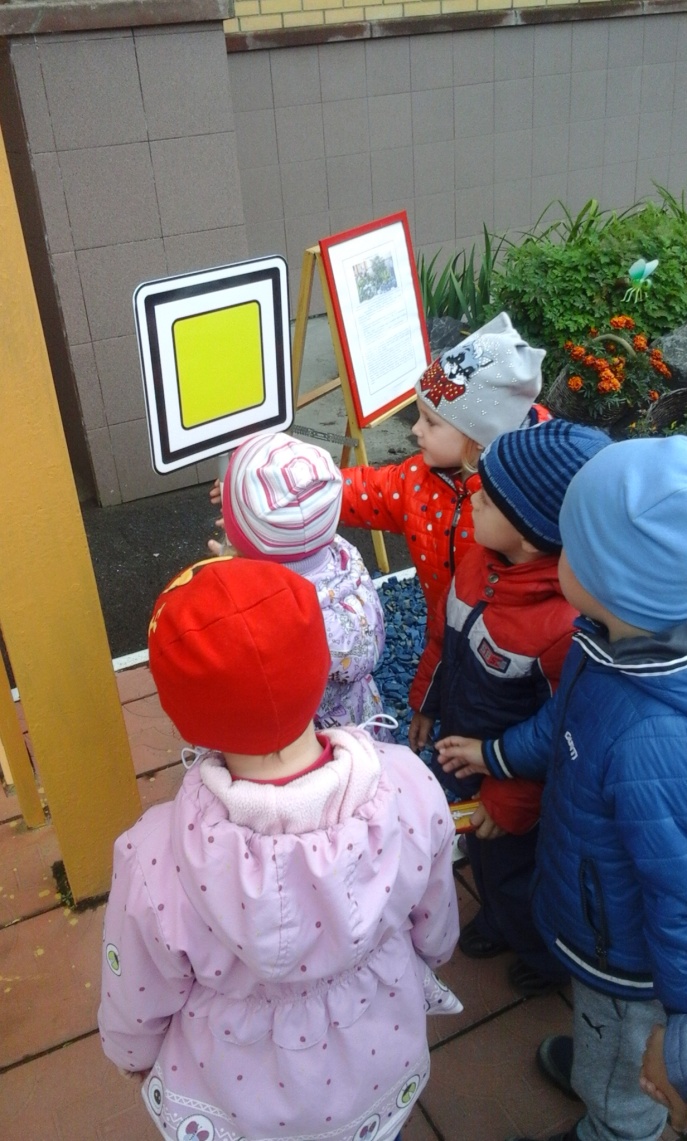 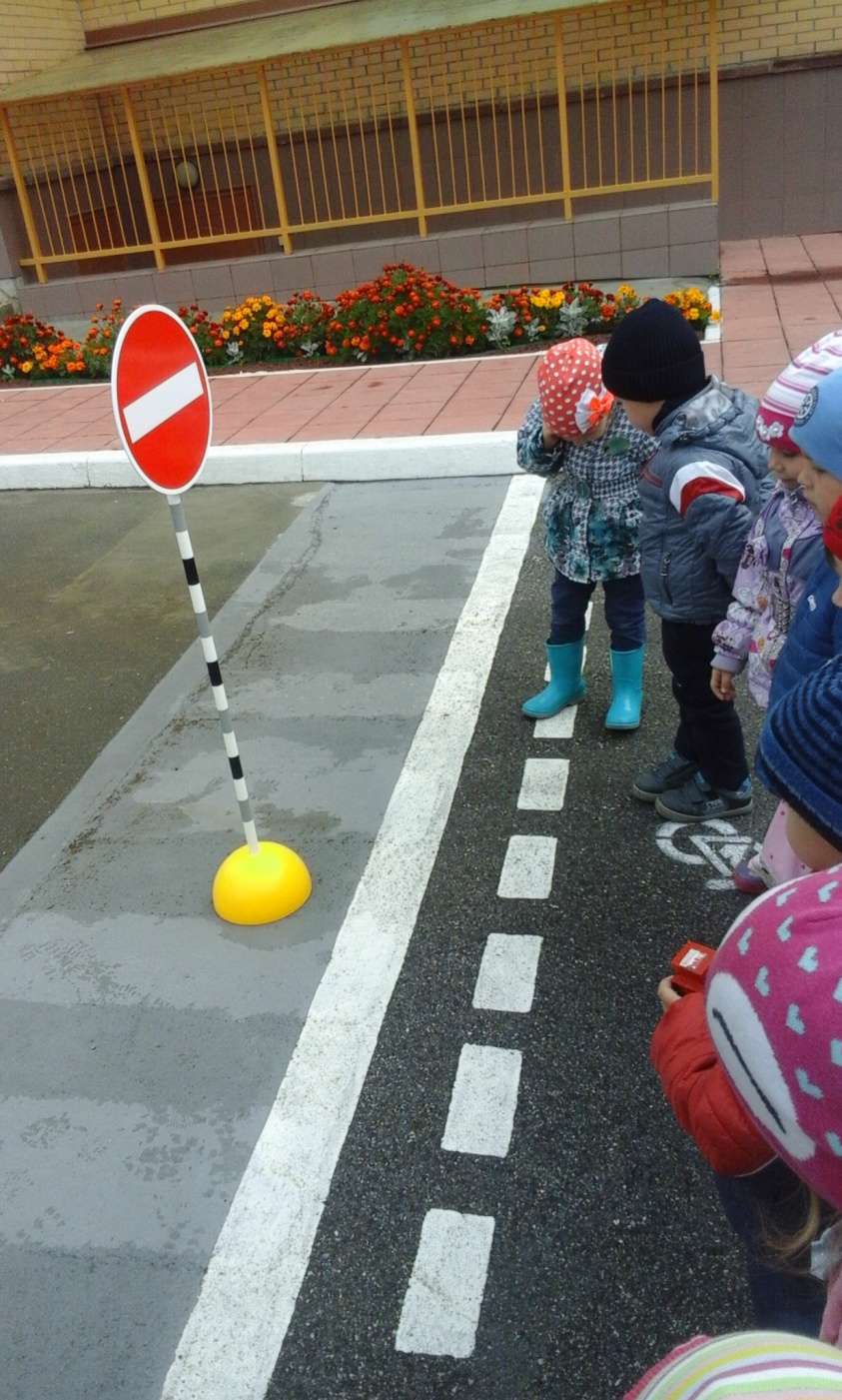 ДИДАКТИЧЕСКИЕ ИГРЫ ПО ПДД
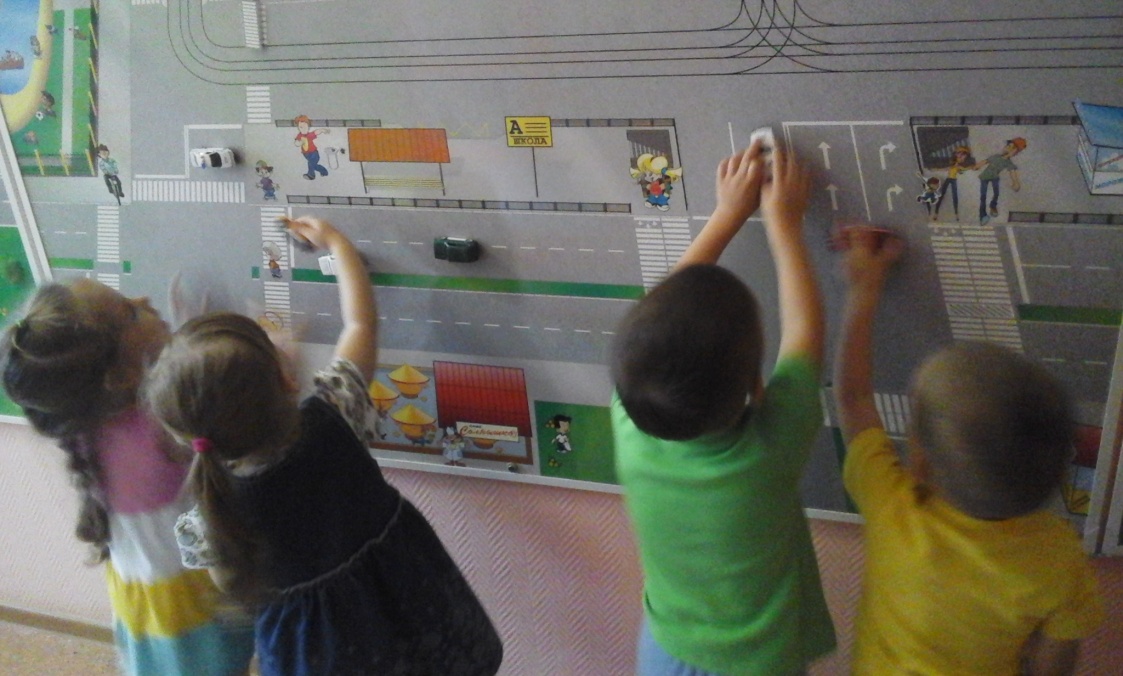 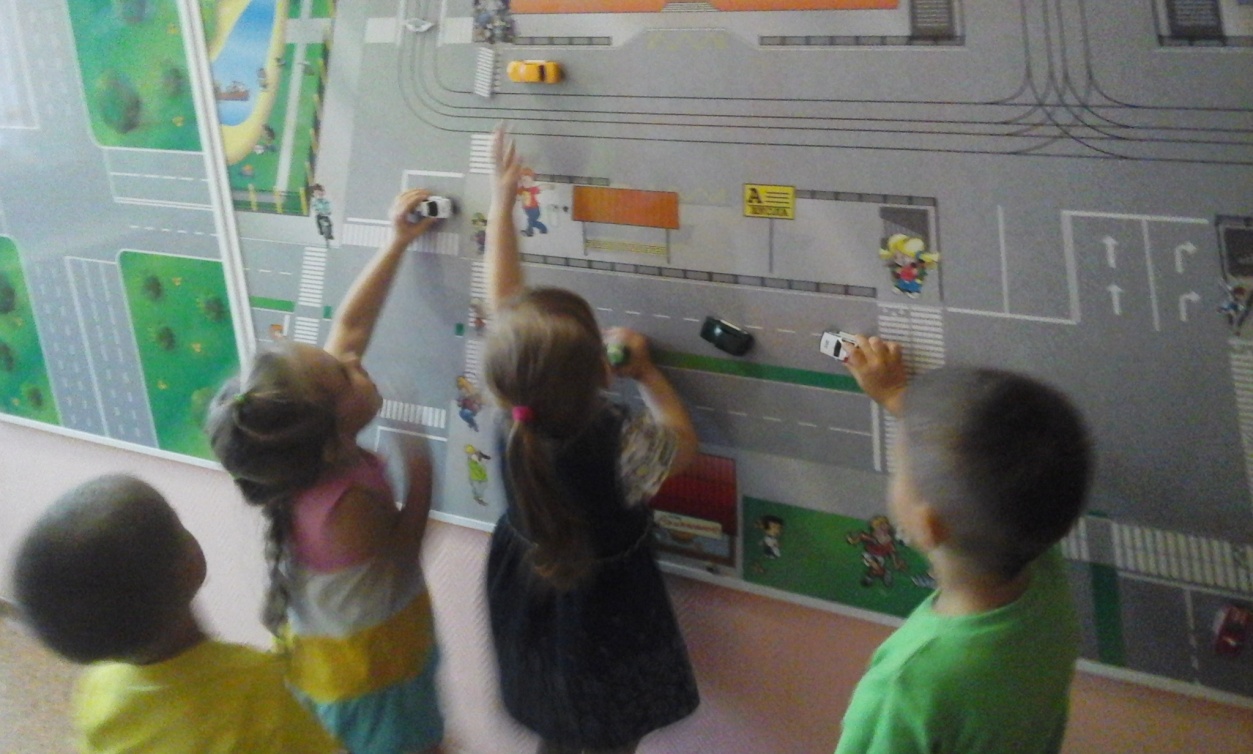 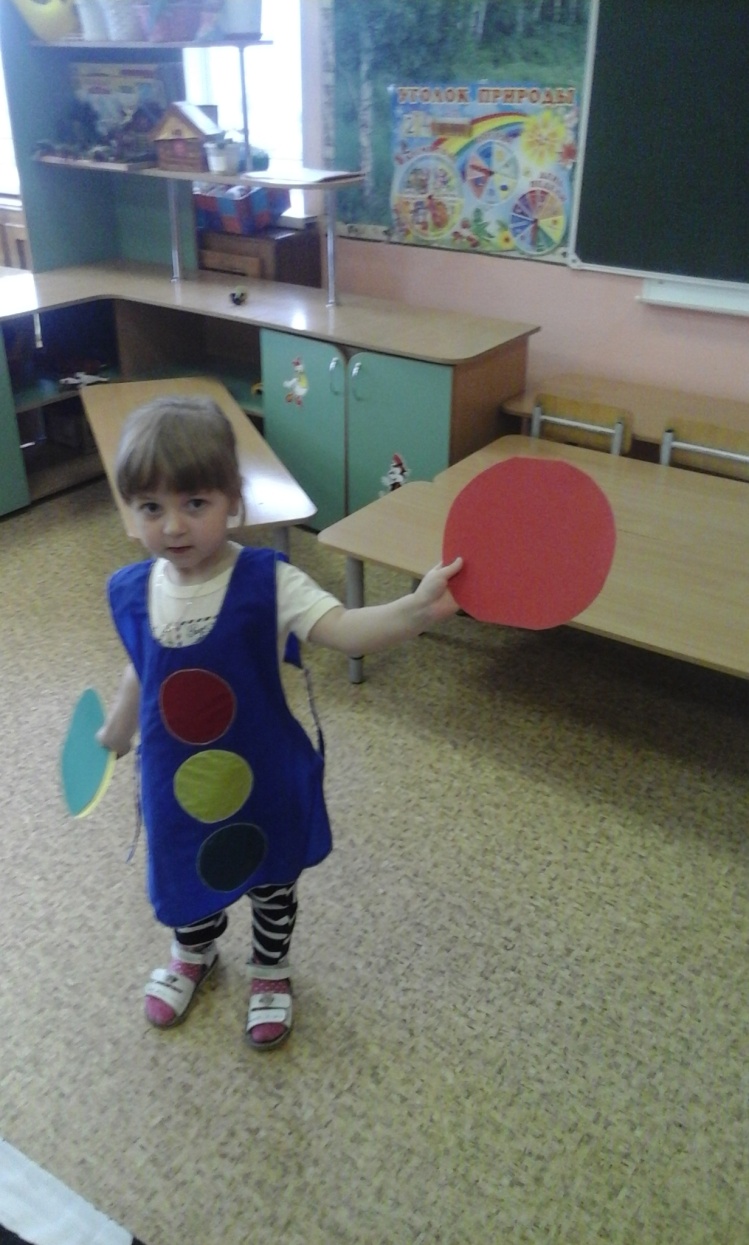 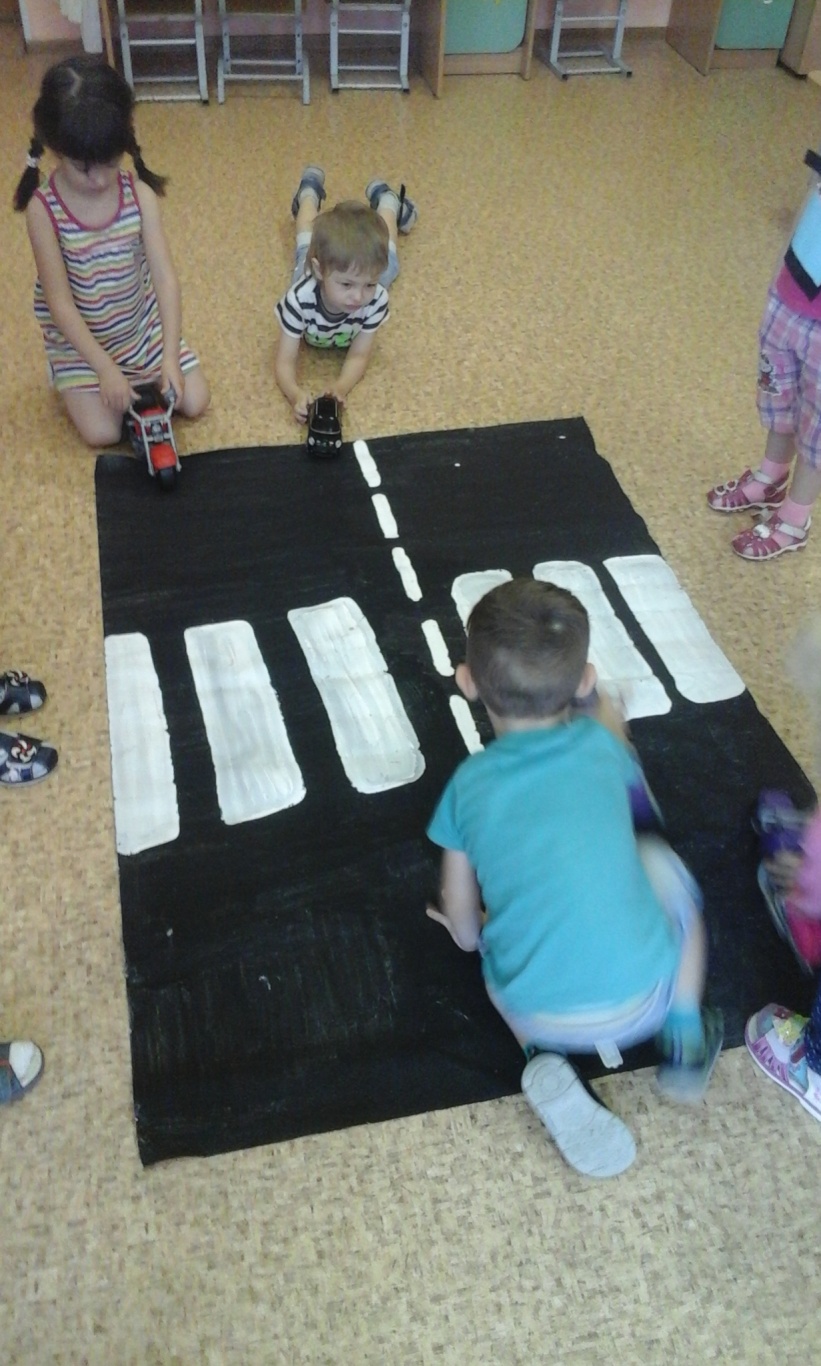 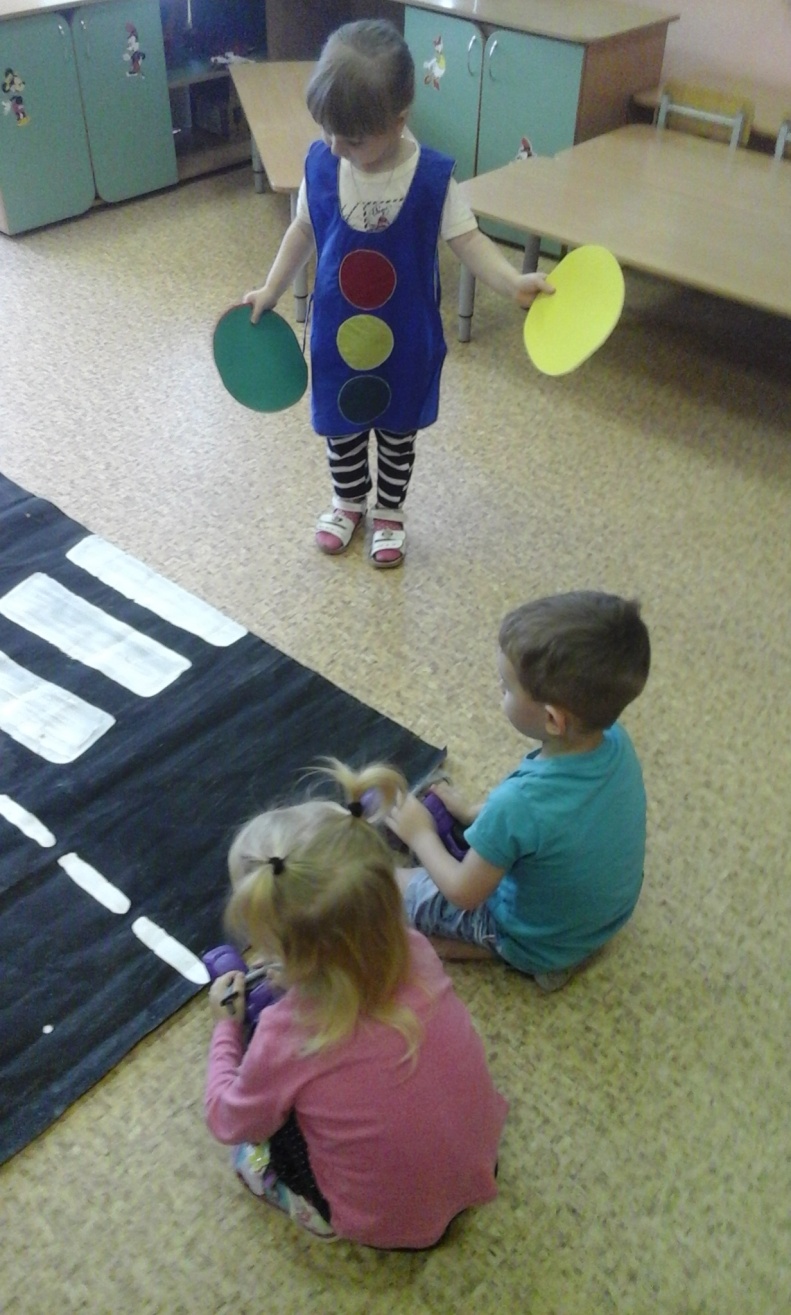 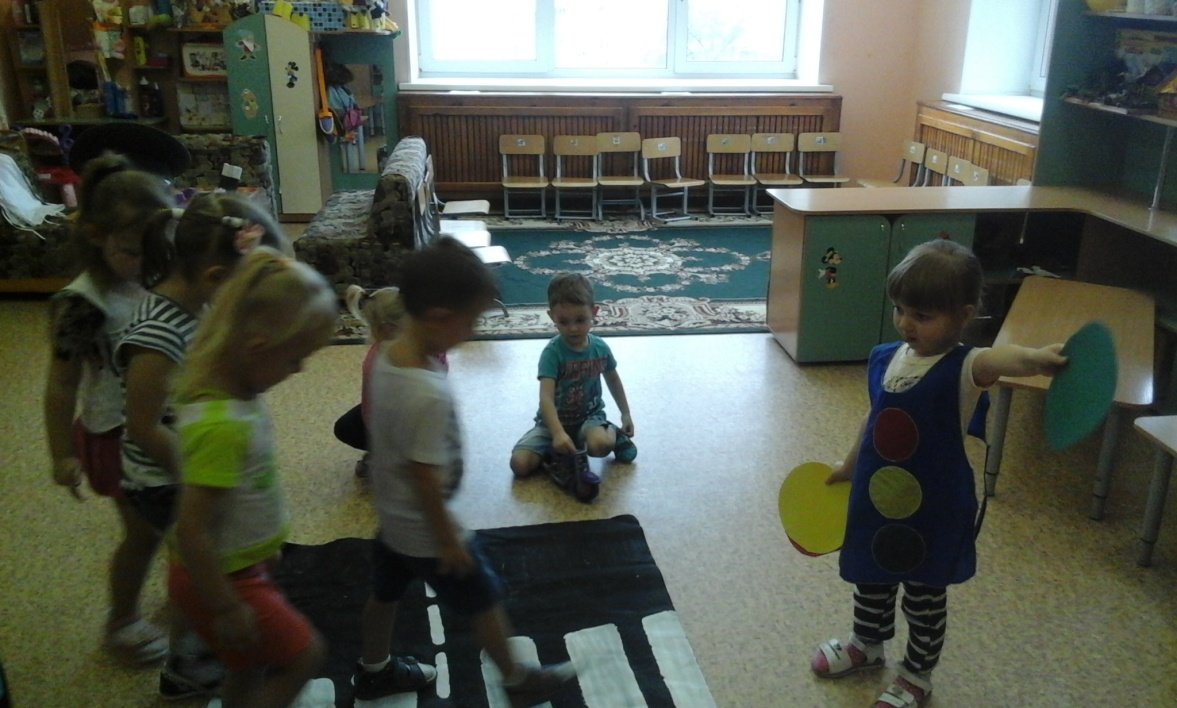 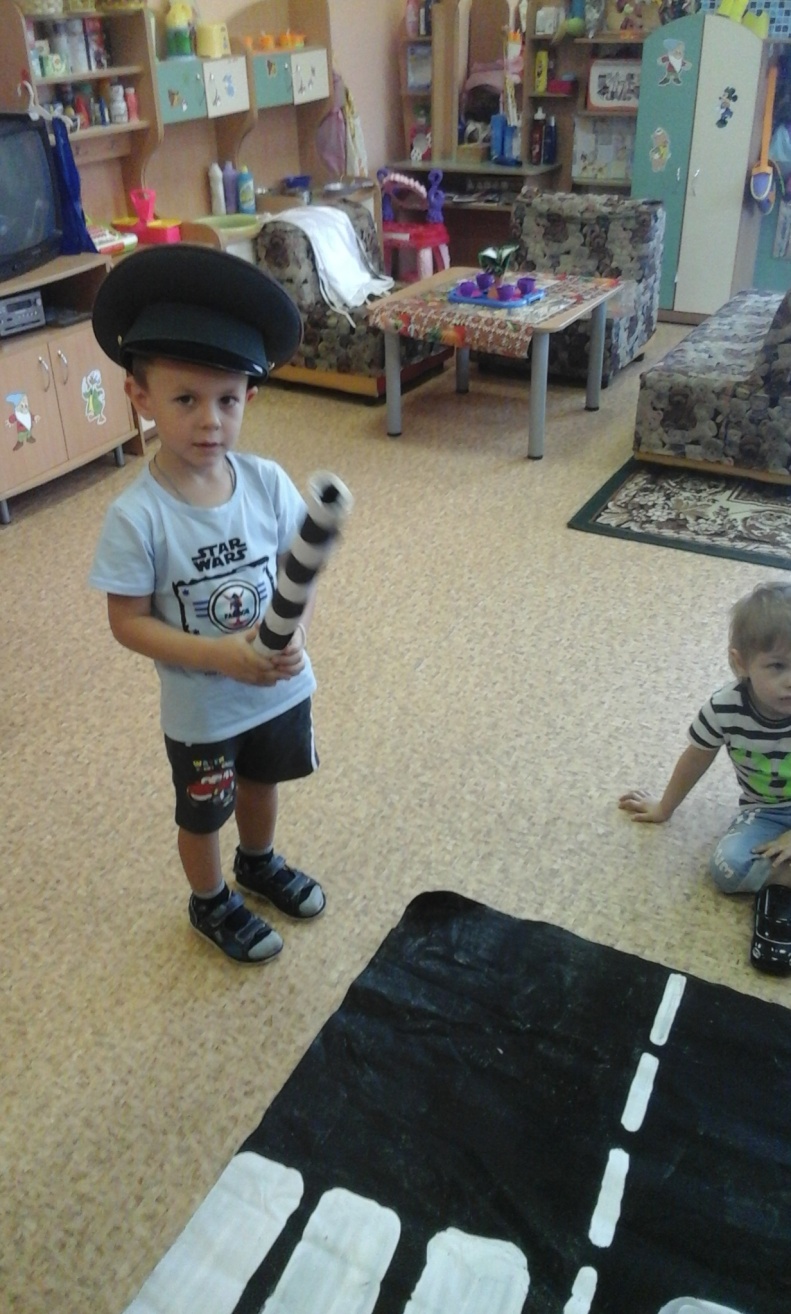 Настольные игры
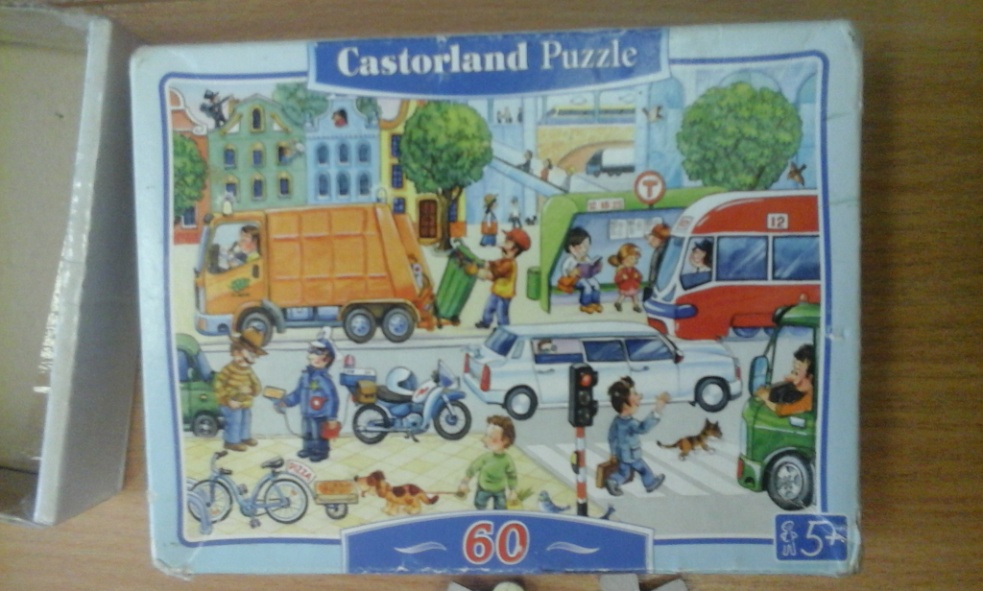 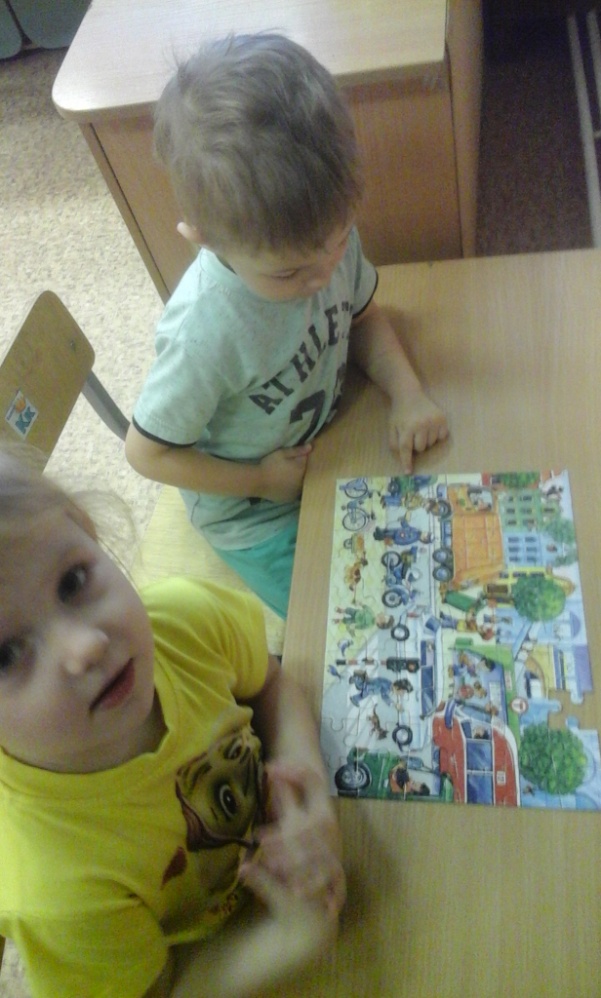 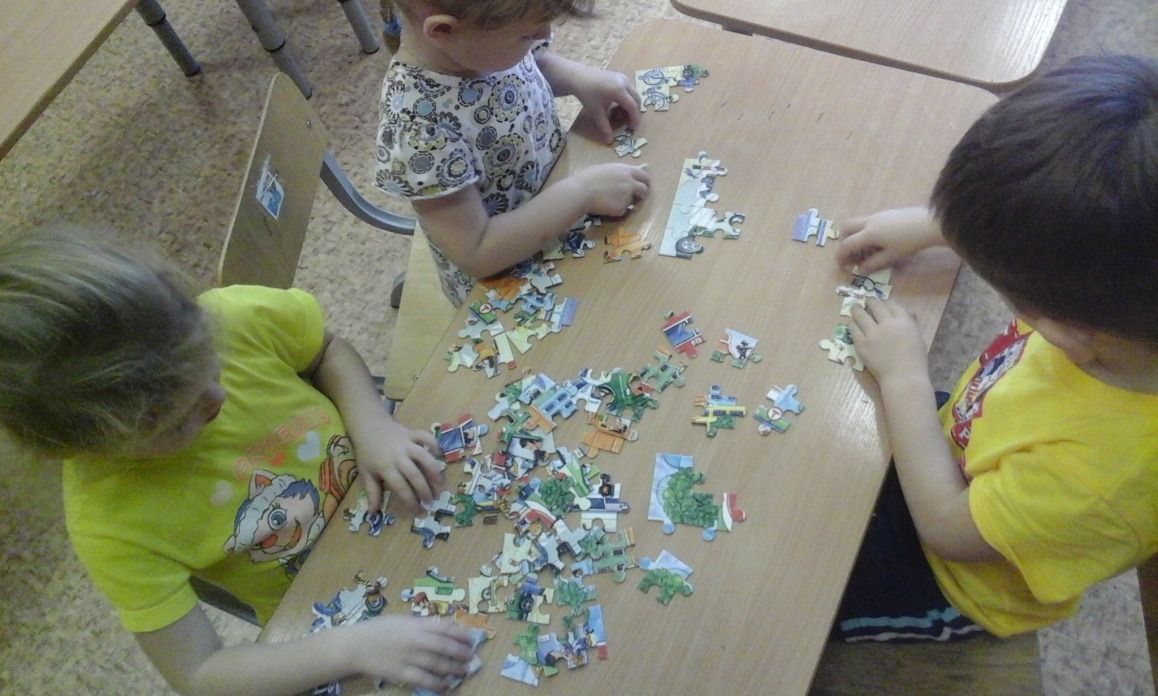 Игры в уголке ПДД
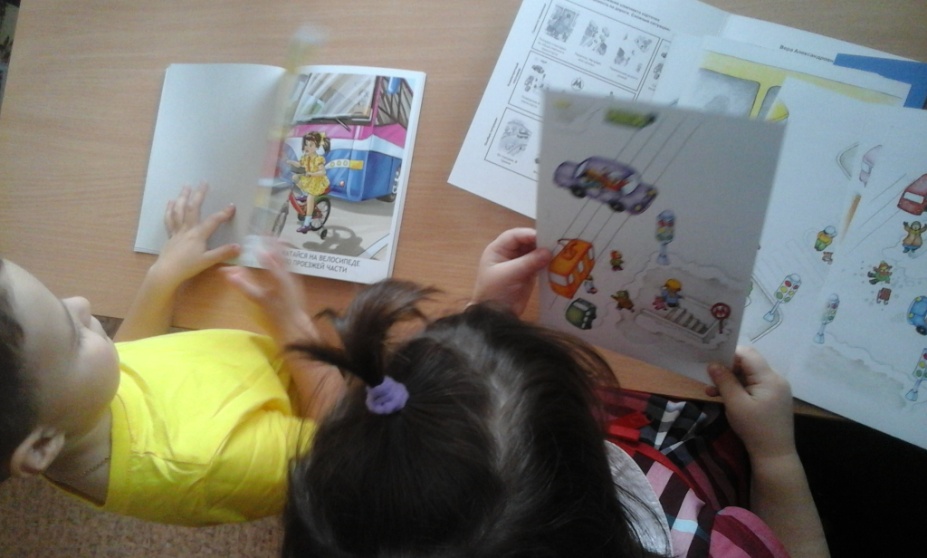 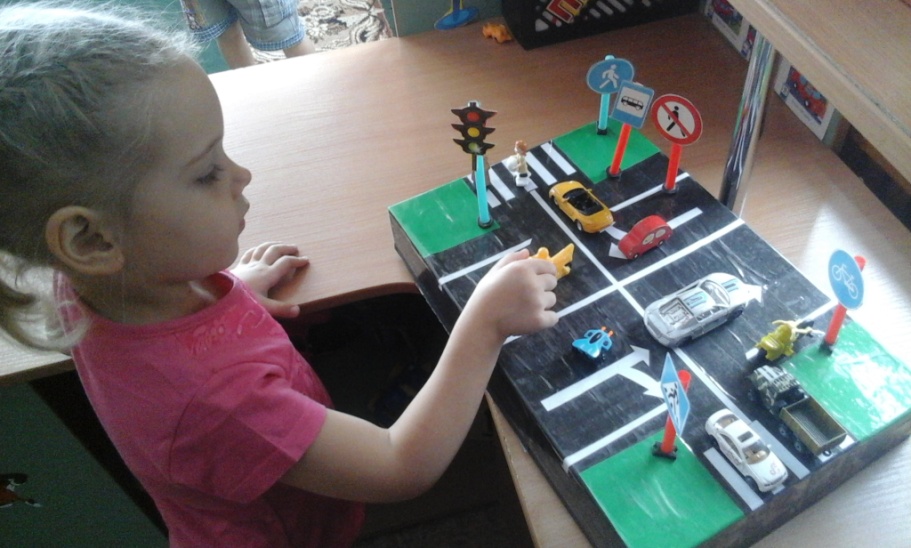 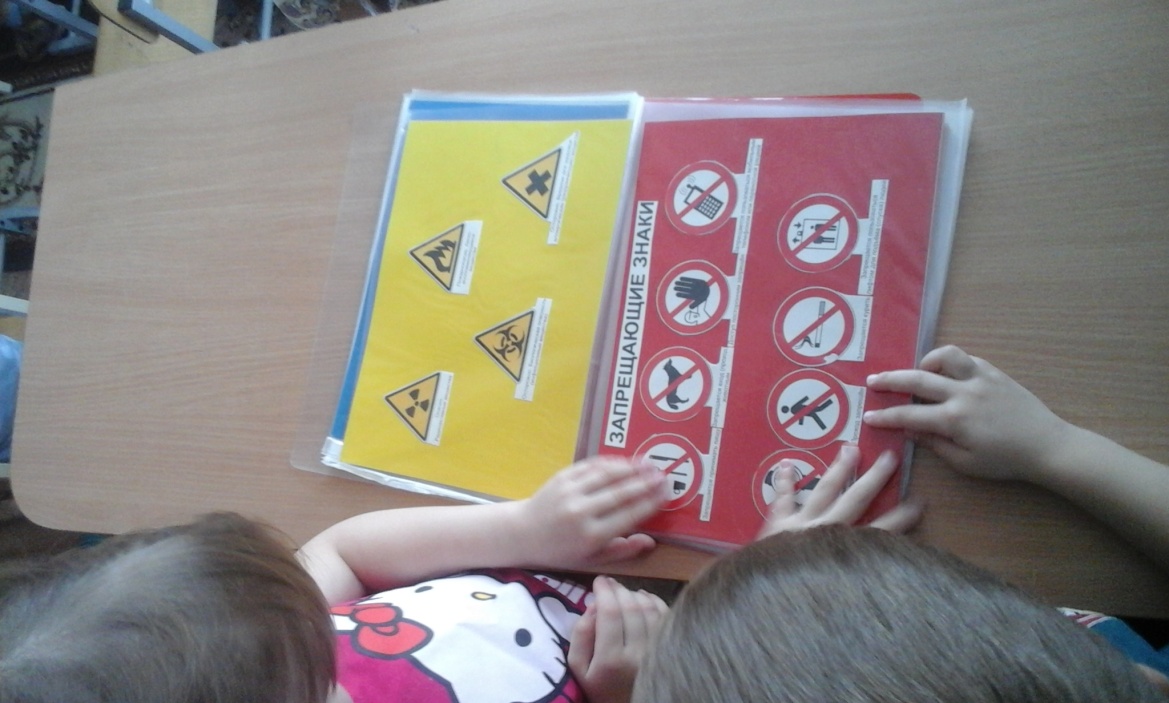 СПАСИБО ЗА ВНИМАНИЕ !